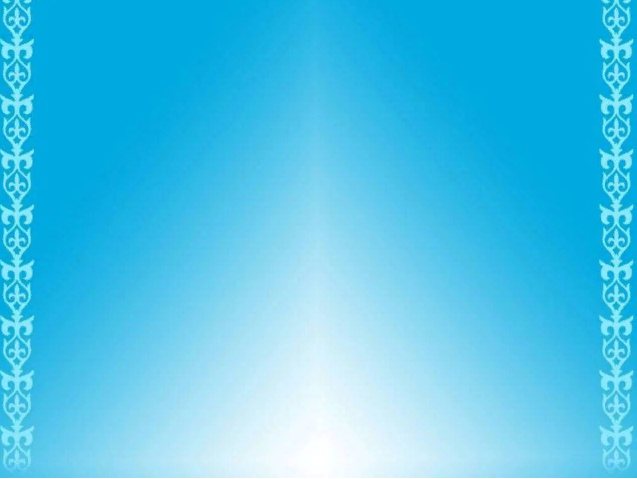 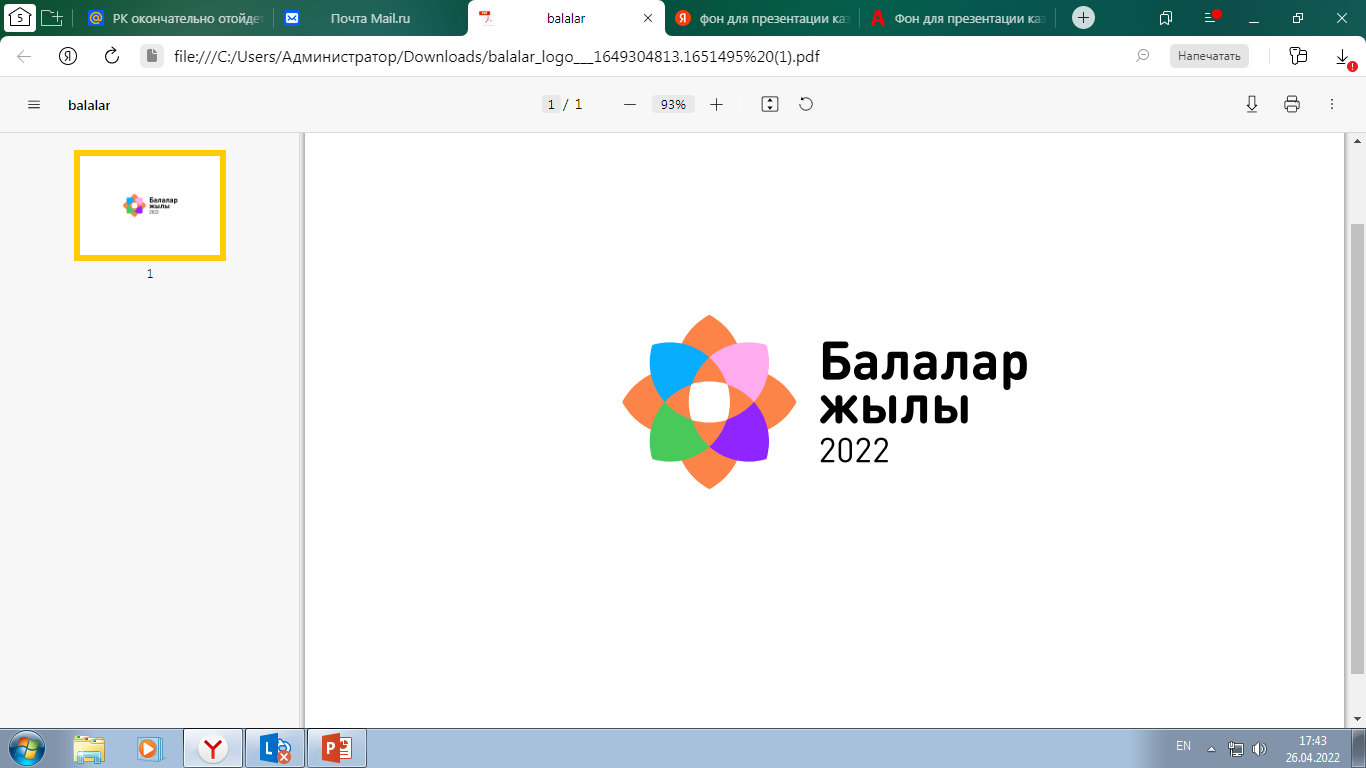 КГУ «Рудненская специальная школа
 для детей с особыми 
образовательными потребностями» 
Управления образования акимата Костанайской области
27 
мая
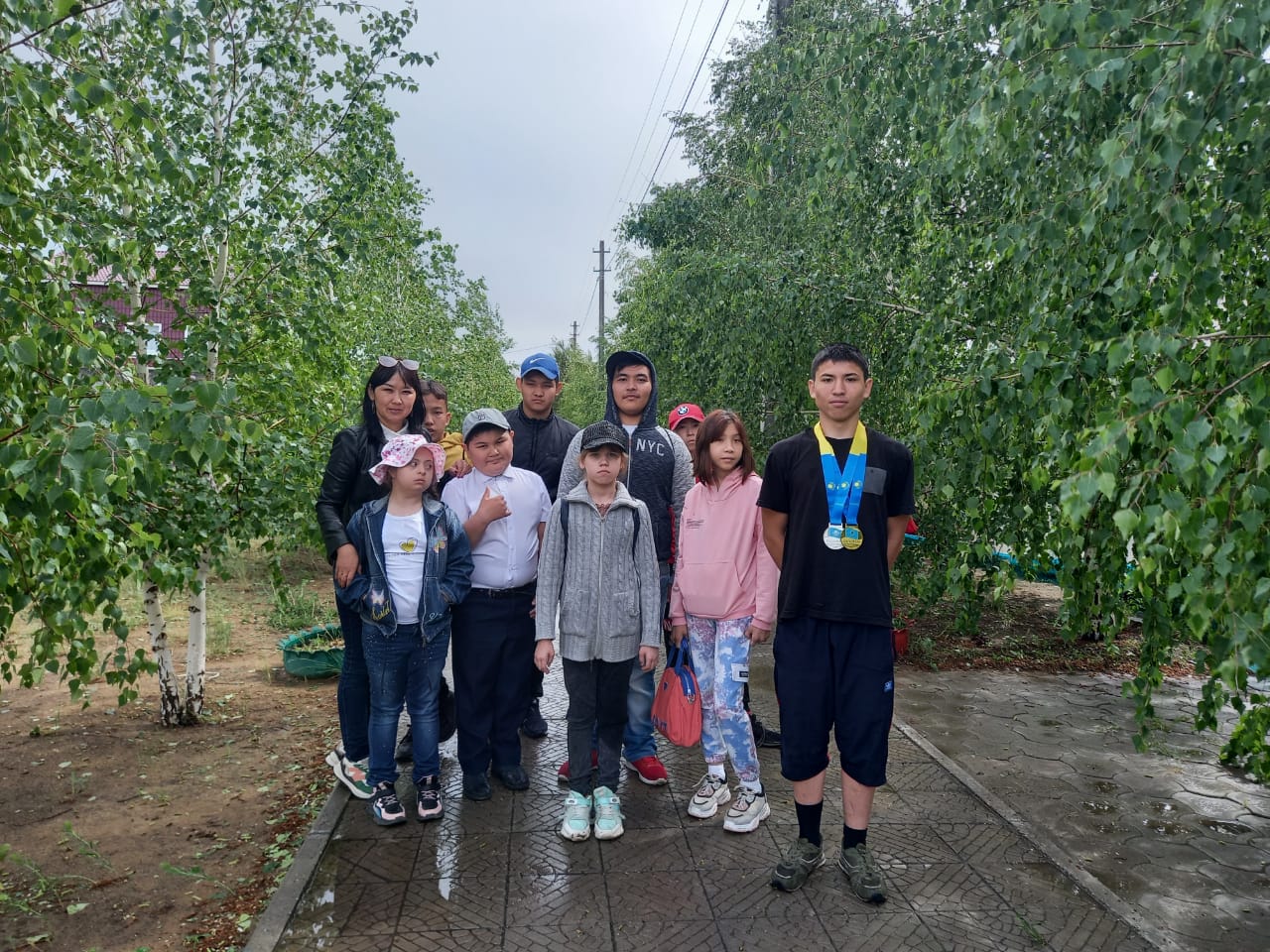 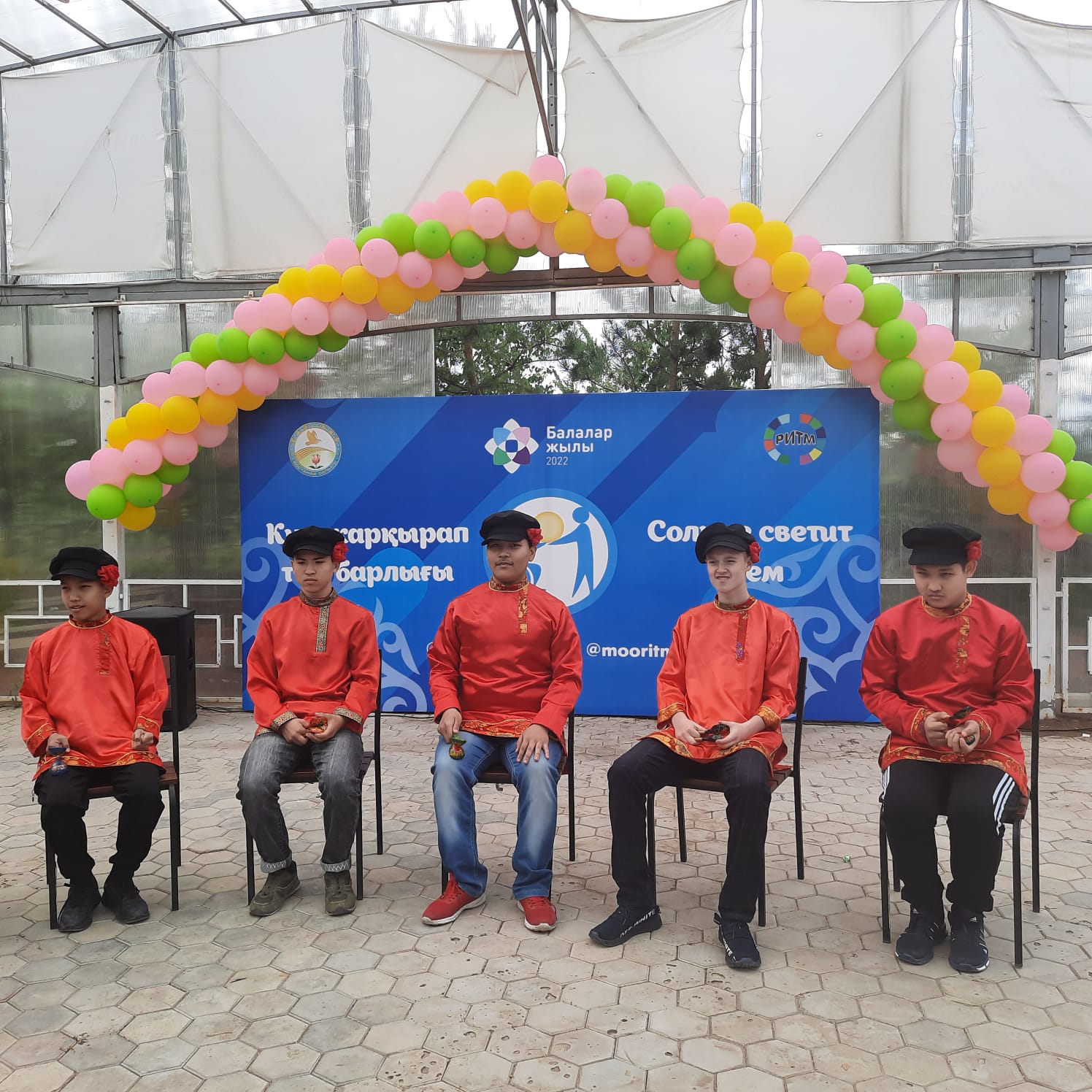 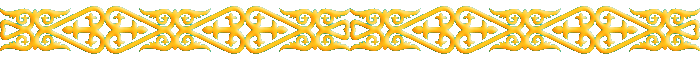 Областной фестиваль 
«Солнце светит всем»
Гостинично-развлекательный комплекс 
«Золотой фазан»
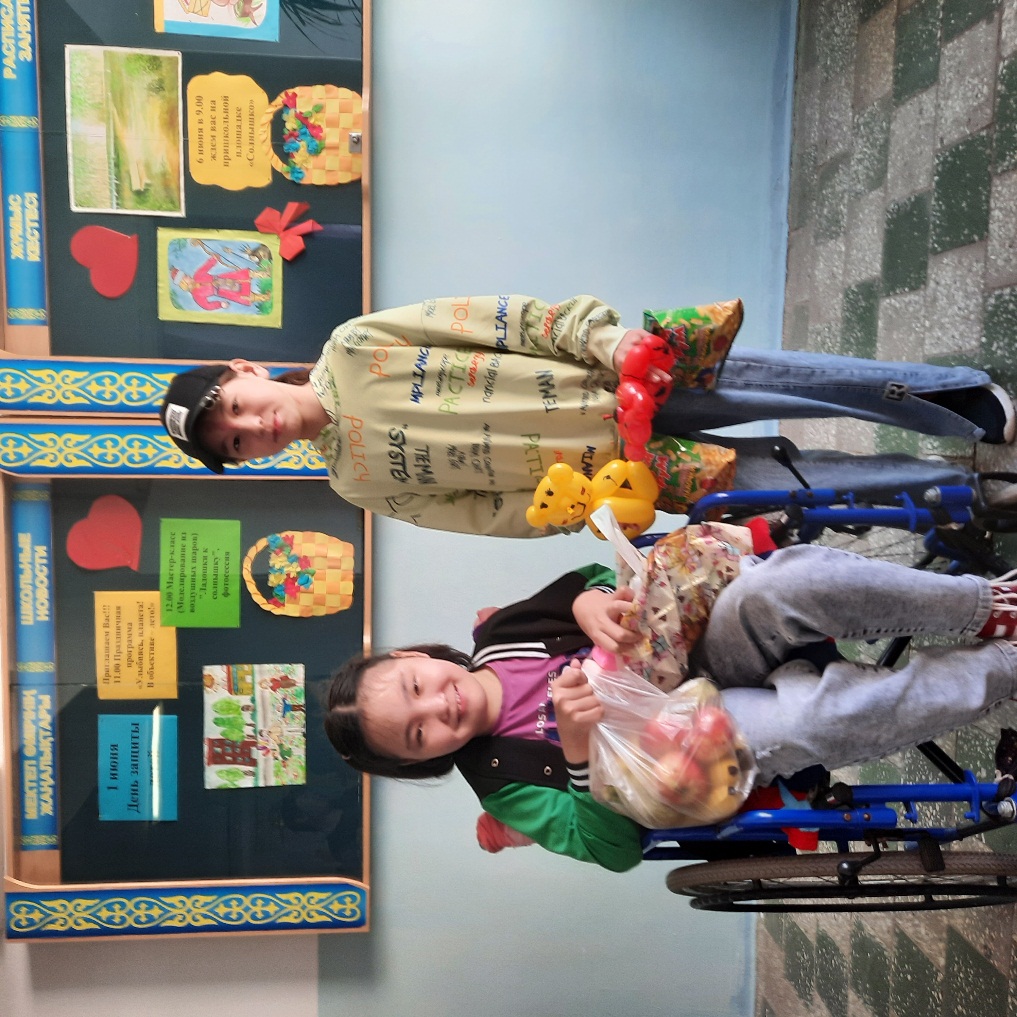 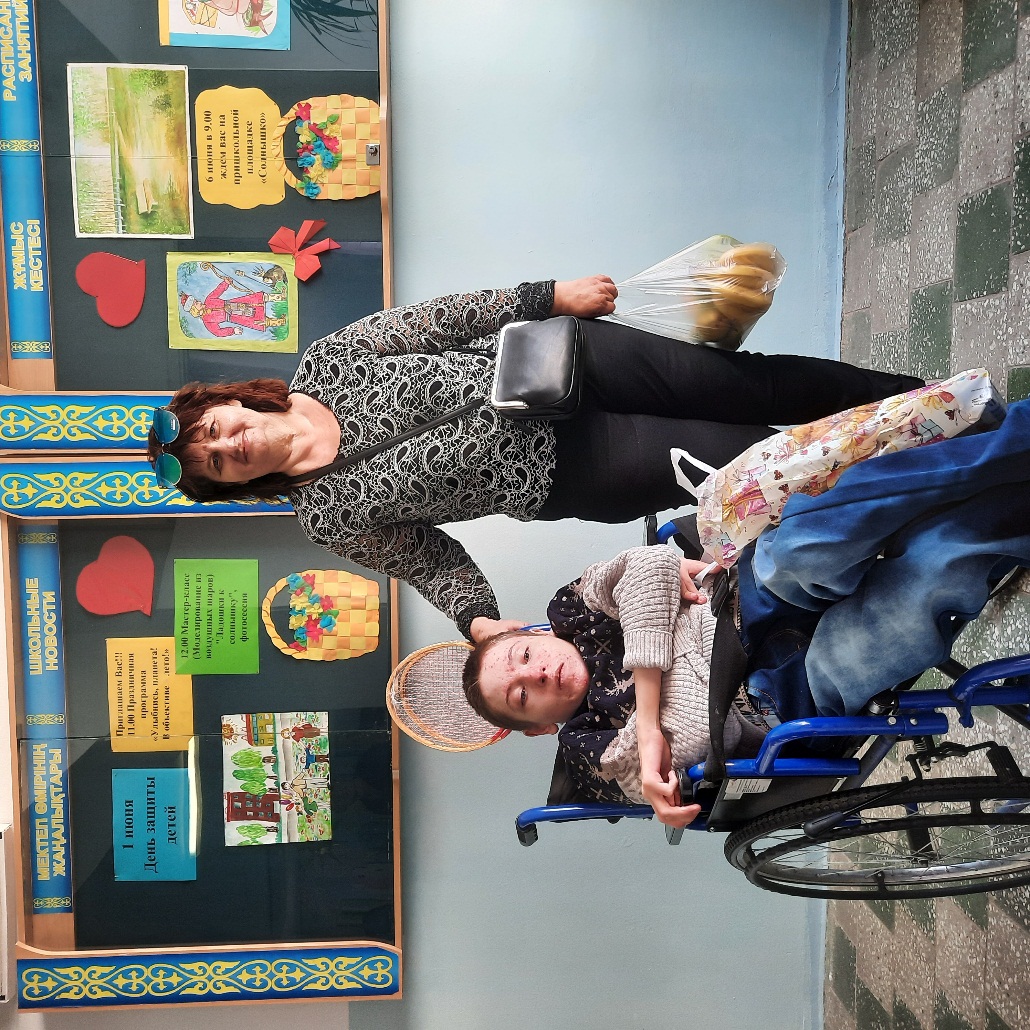 1
июня
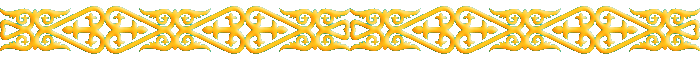 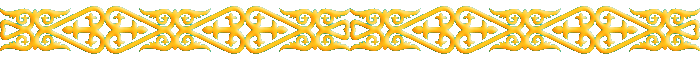 Благотворительная акция 
для учащихся надомного обучения 
Подари хорошее настроение»
Оказана спонсорская помощь на сумму 130 000 тг
(Евразия Стар, ИП «Леденцовый рай», частные лица)
@ruddkorr
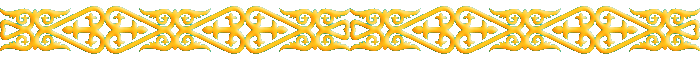 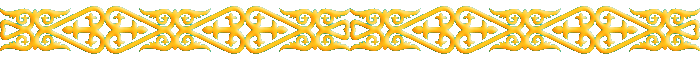 1
июня
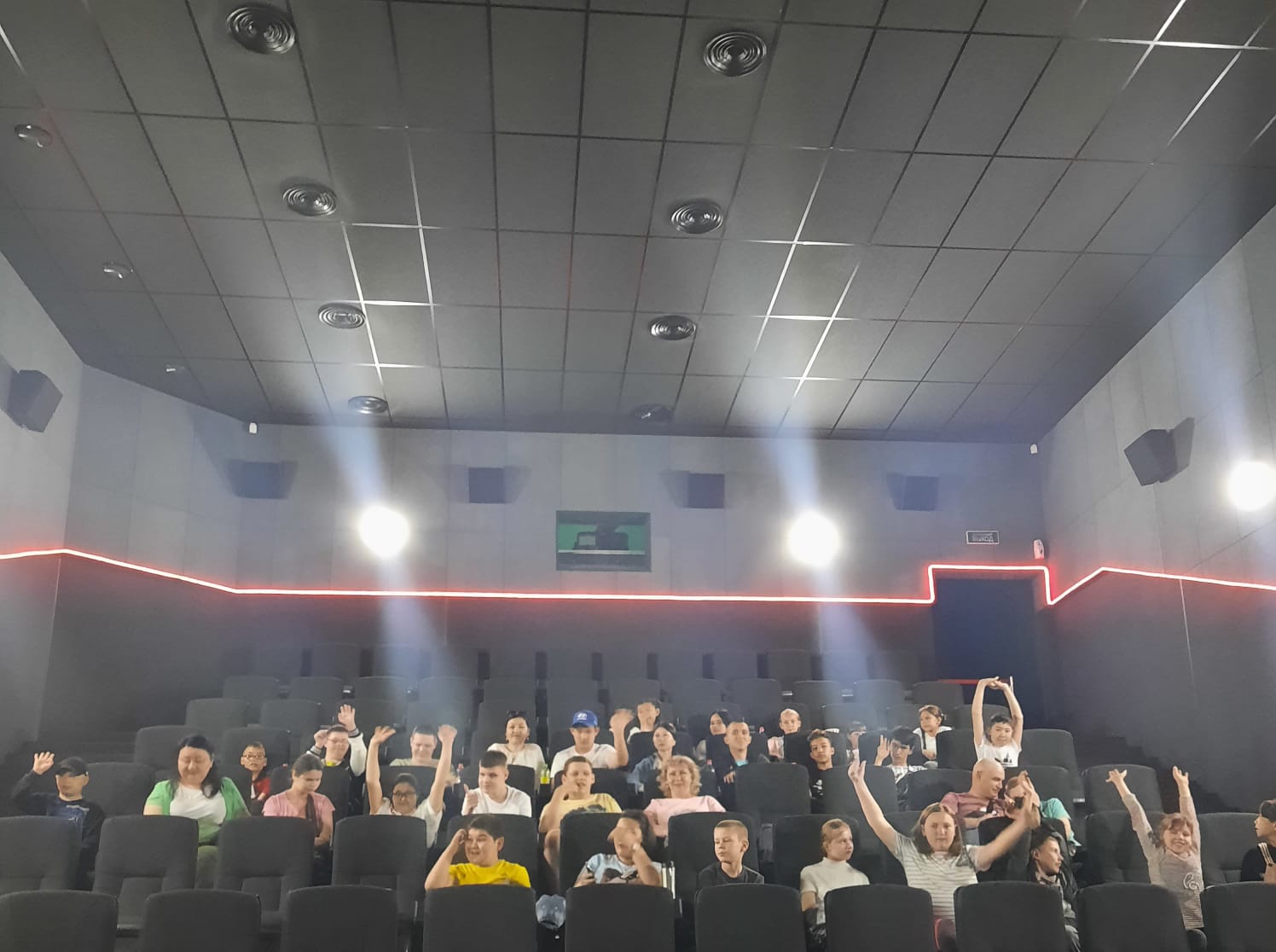 15
июня
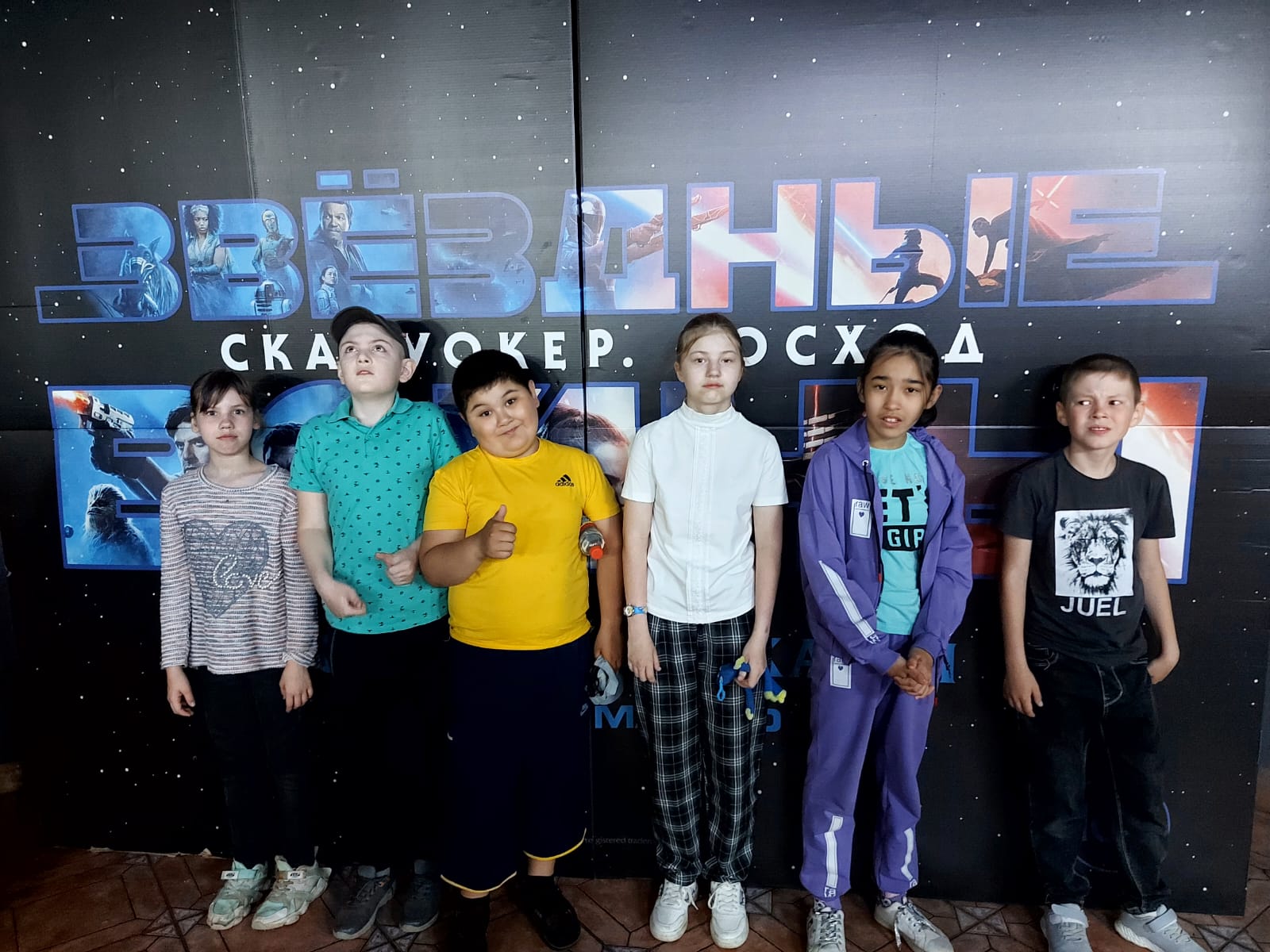 Посещение кинотеатра 
«Рудный синема» 
@ruddkorr
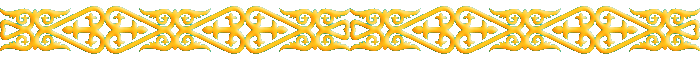 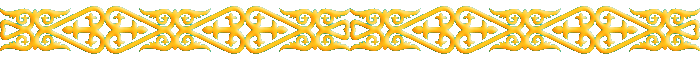 1
июня
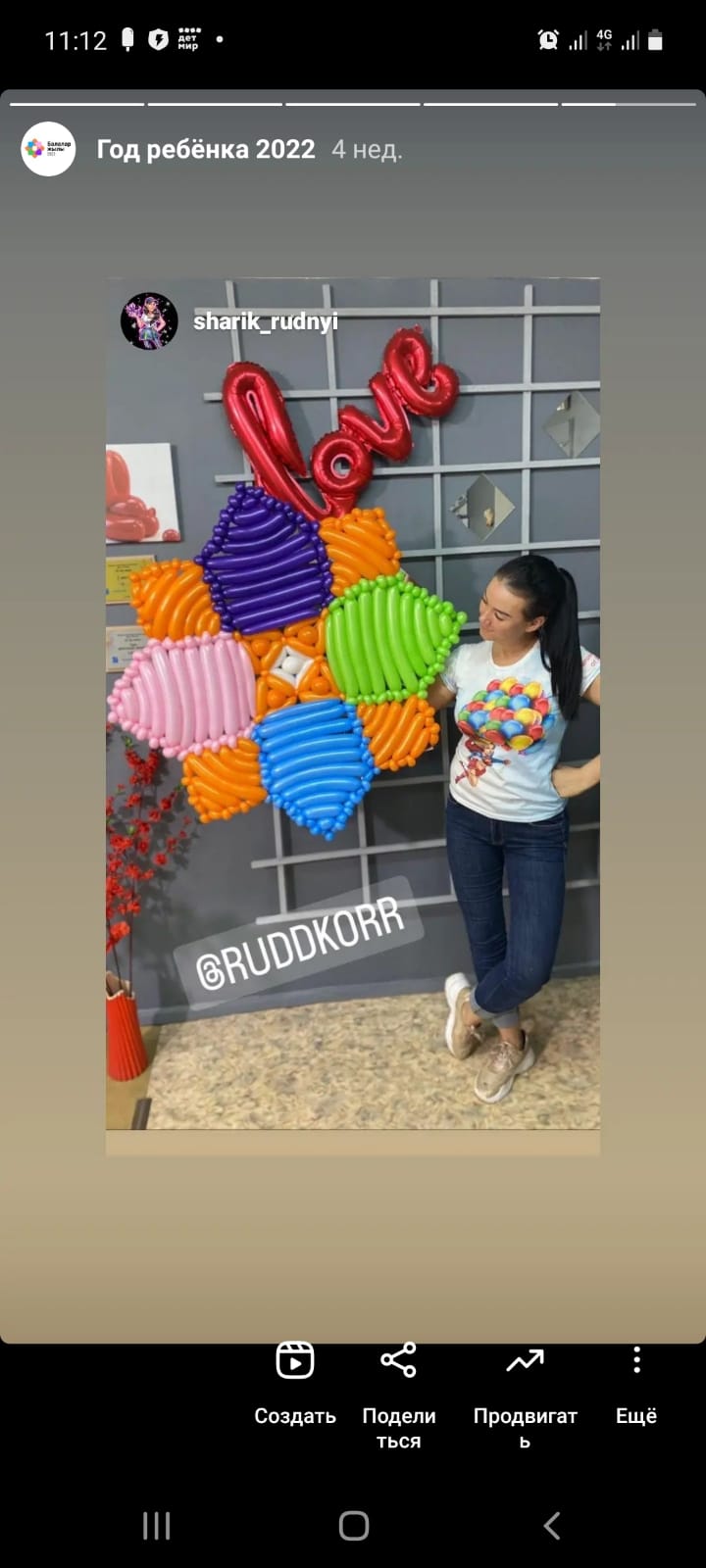 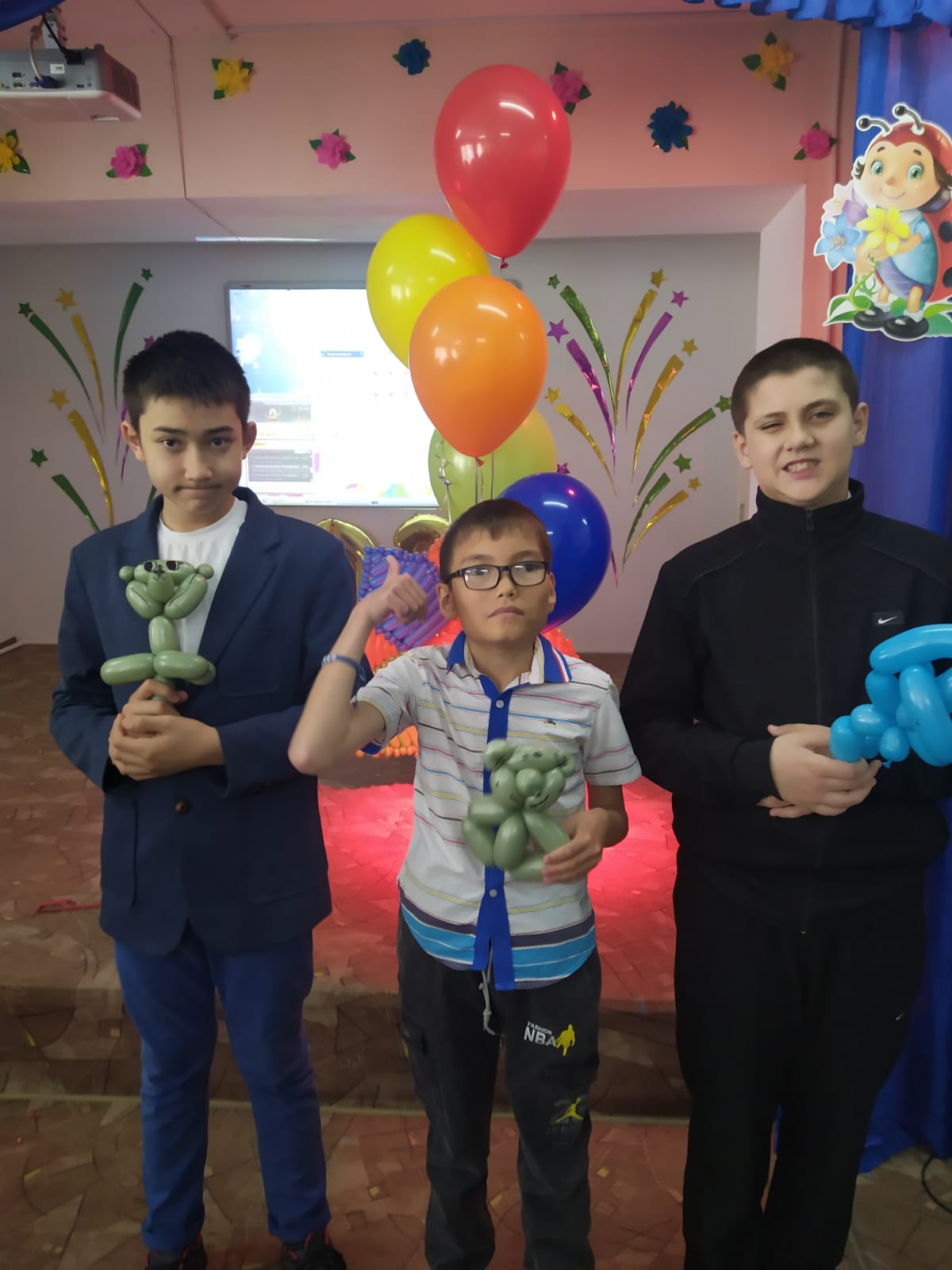 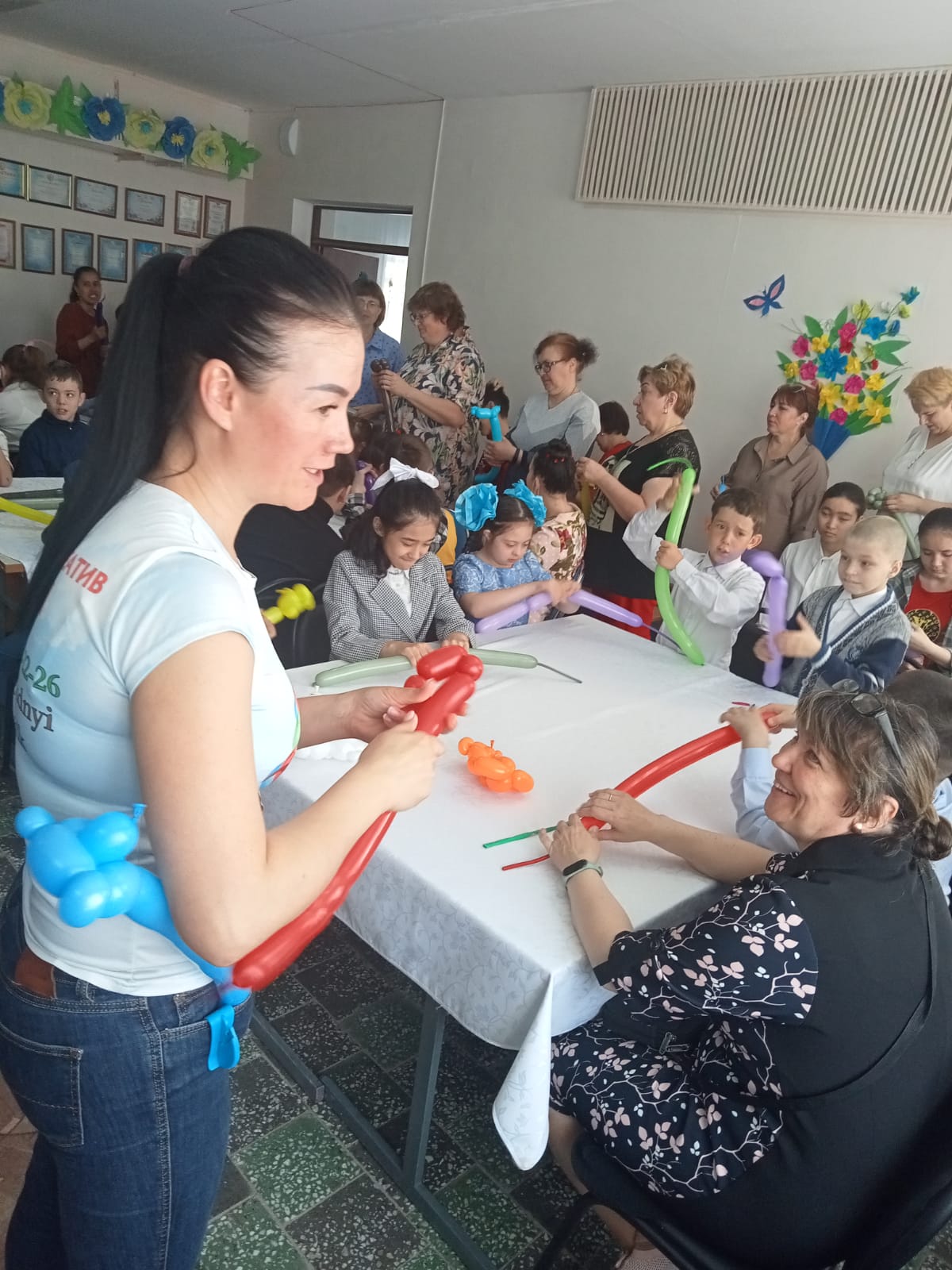 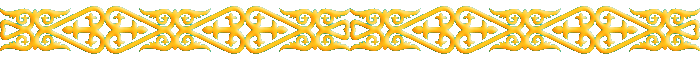 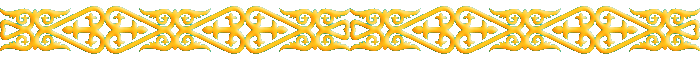 Мастер-класс 
(моделирование из воздушных шаров)
«Ладошки к солнышку»
Были задействованы 41 учащийся (62 %), 12 родителей.
@ruddkorr
Посещение @PROF.studio.chief
Игровая программа от аниматоров @babich.kids
Неоновая дискотека
Фотосессия от @nur_urazymbetov
6
июня
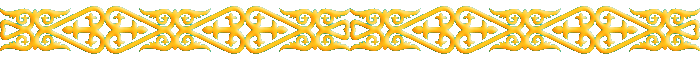 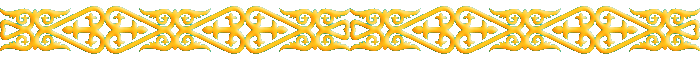 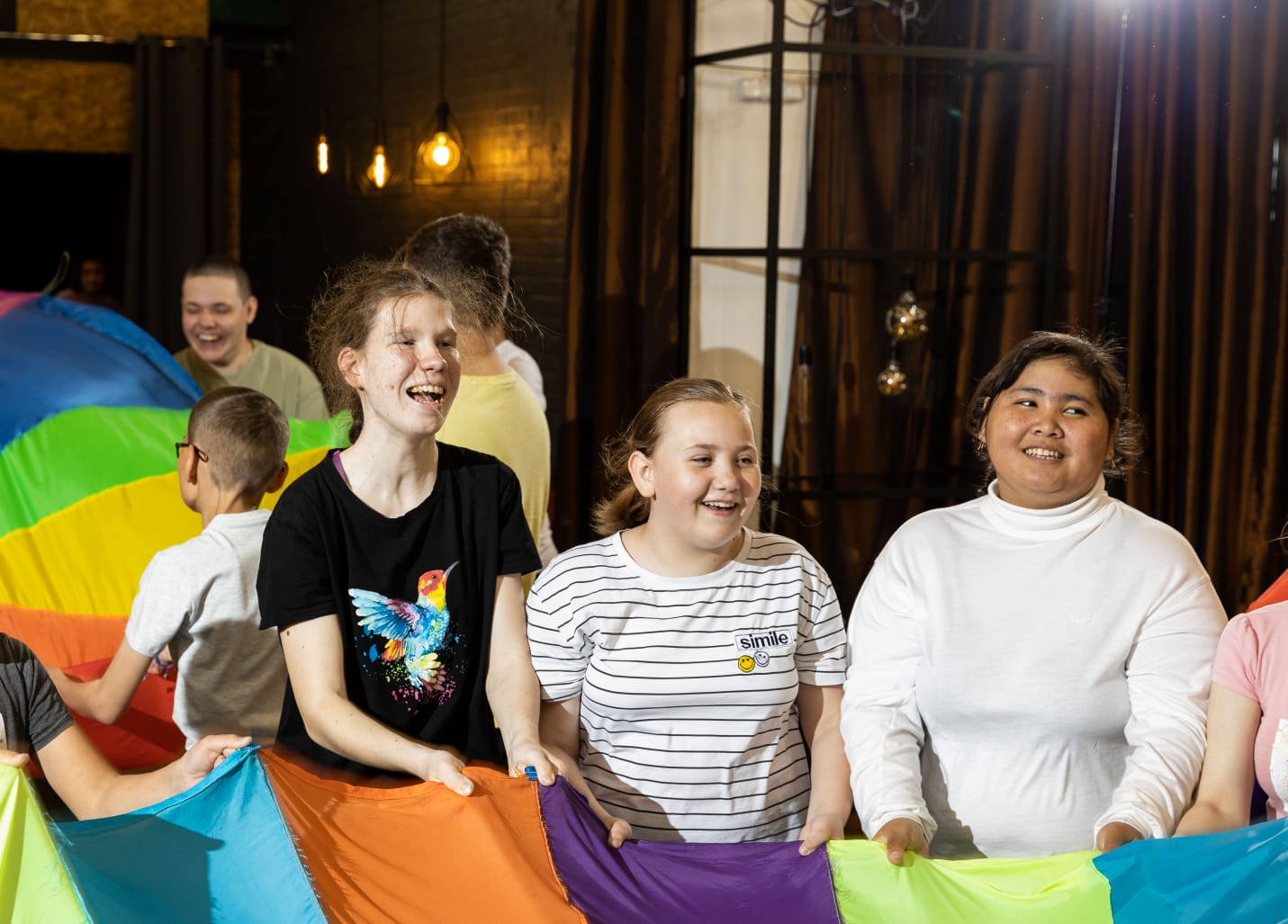 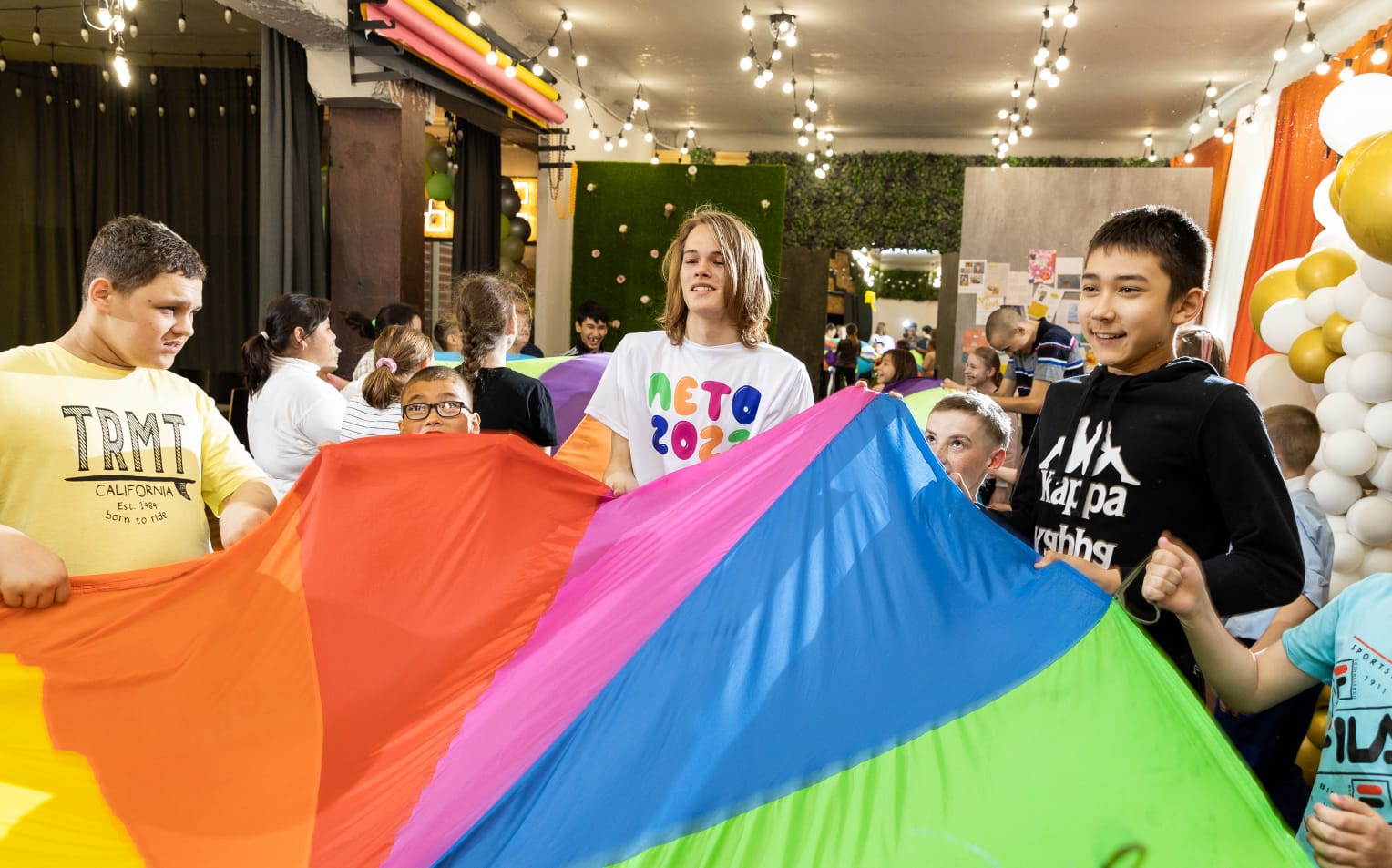 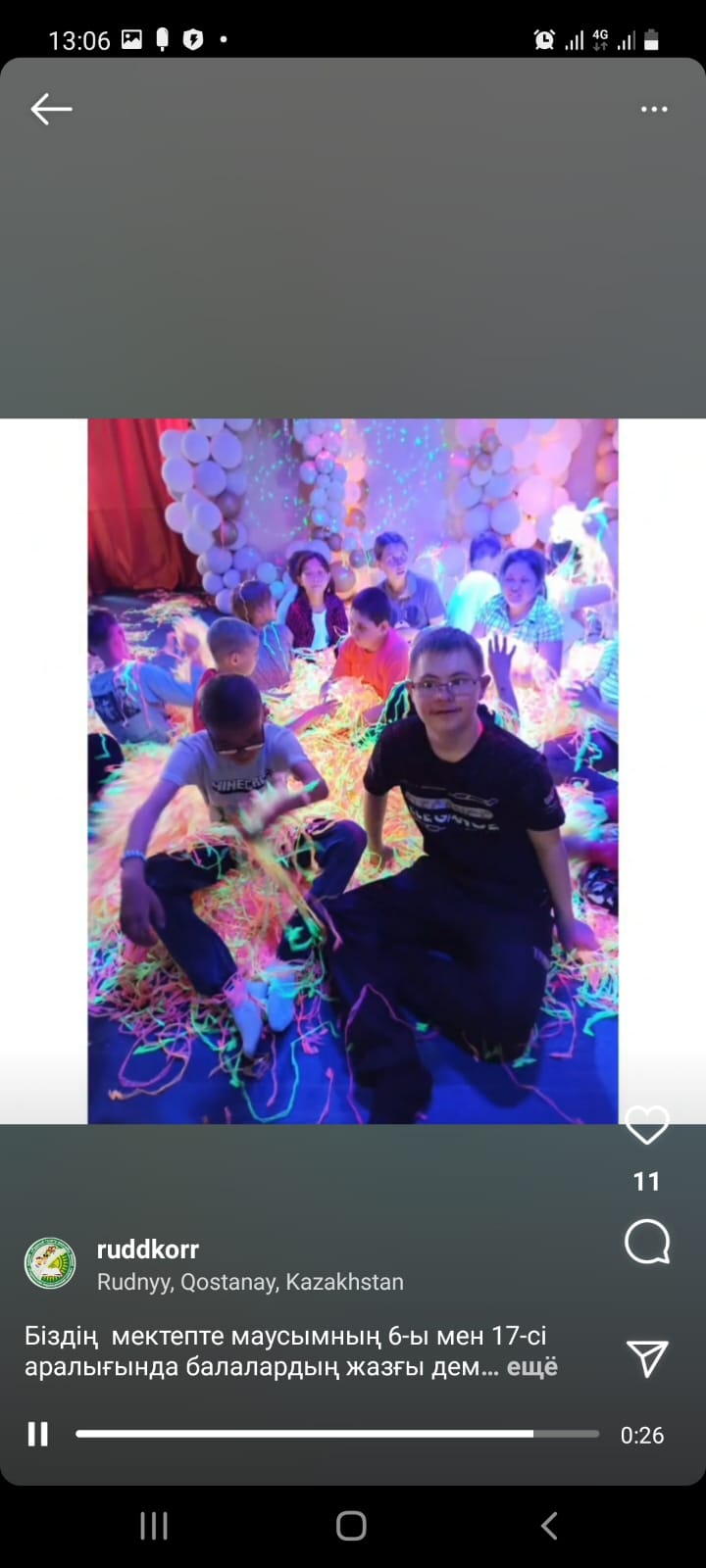 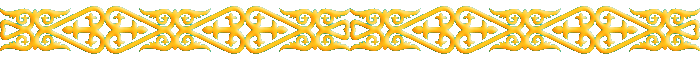 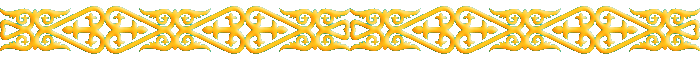 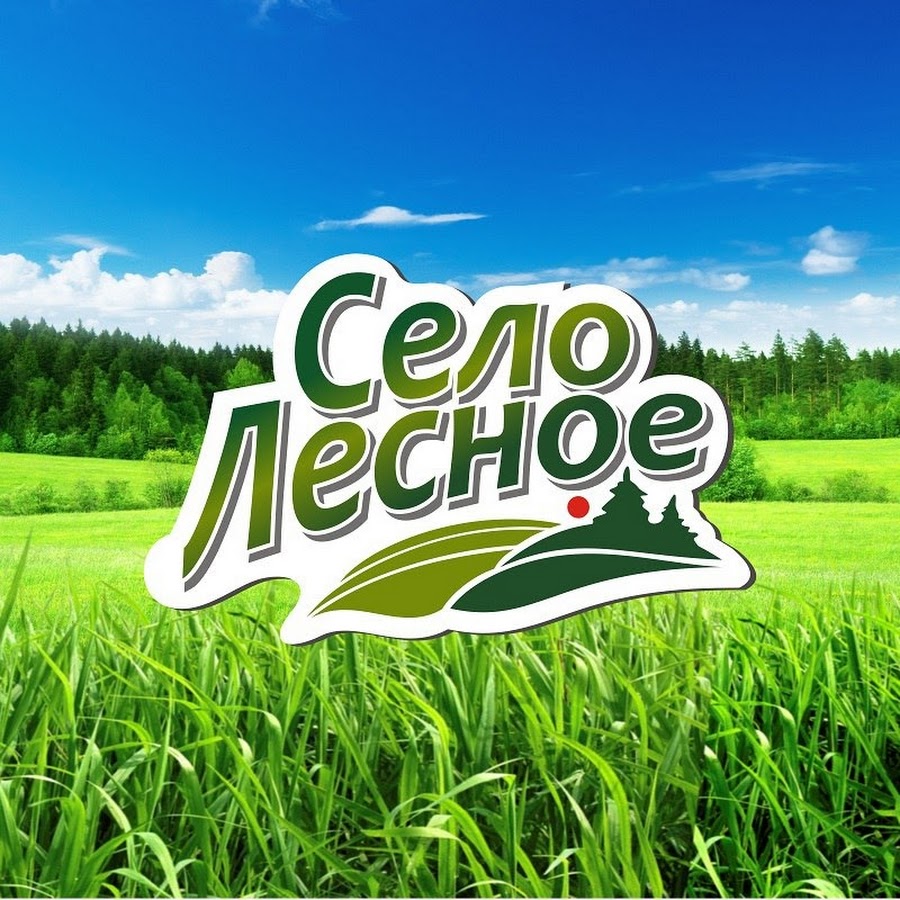 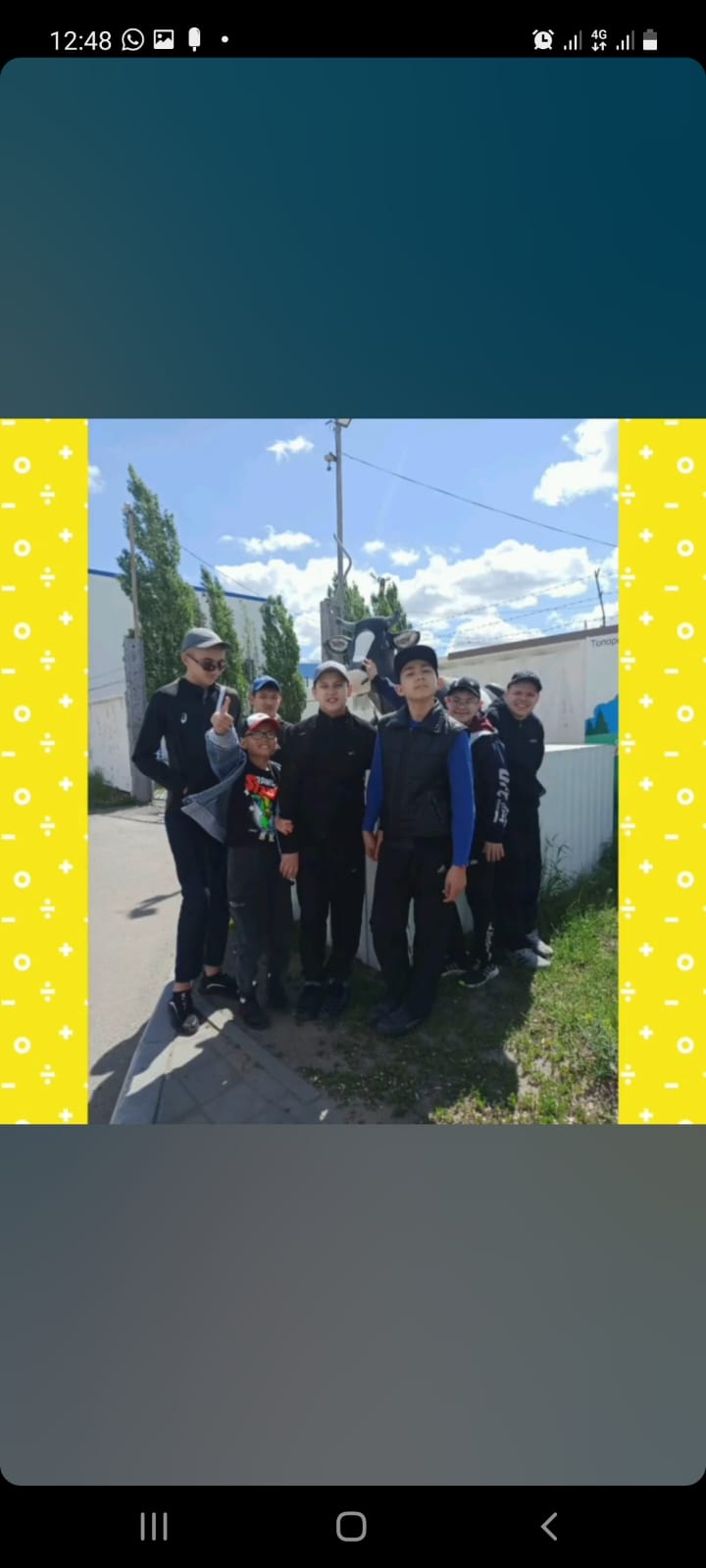 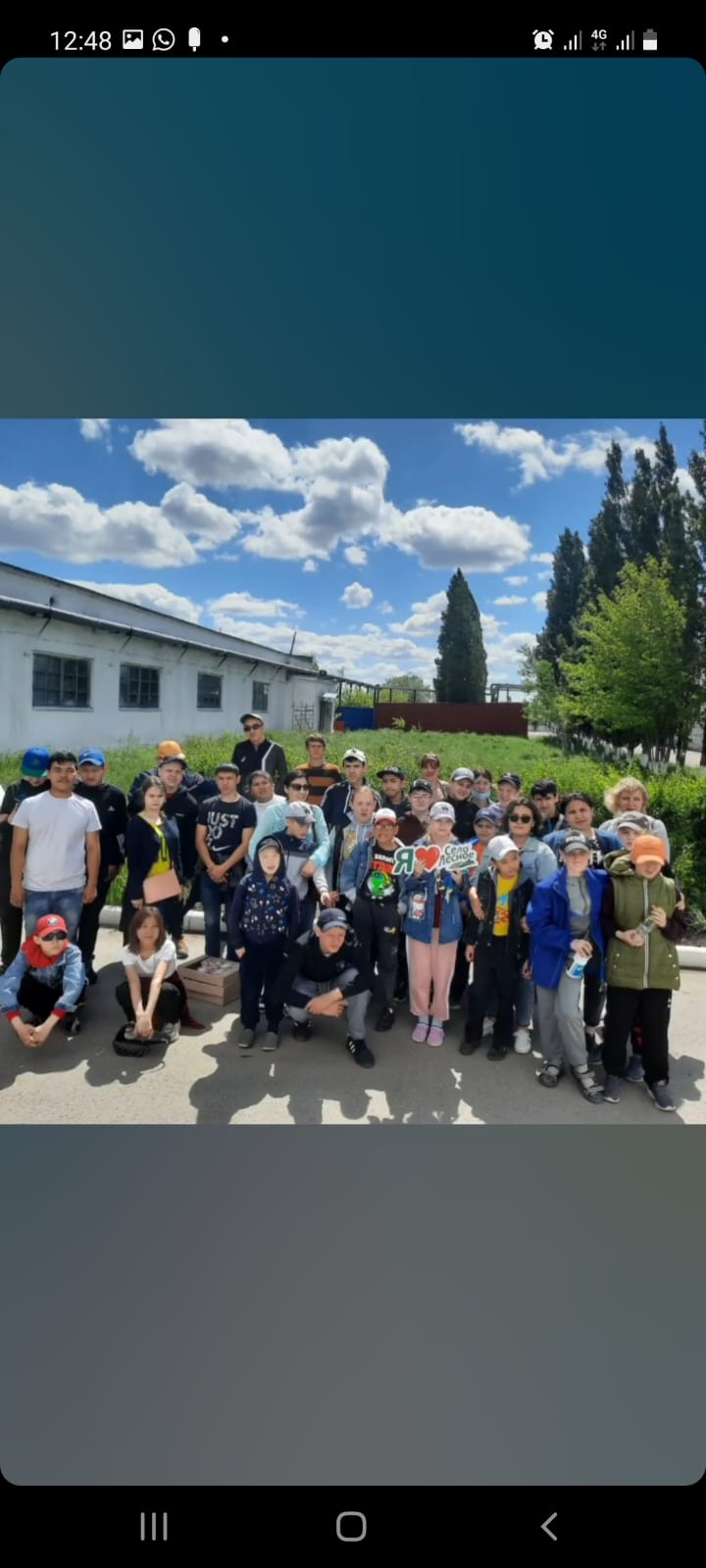 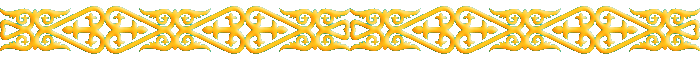 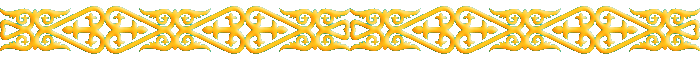 Экскурсия ТОО «Село Лесное»
Дегустация питьевых йогуртов
8
июня
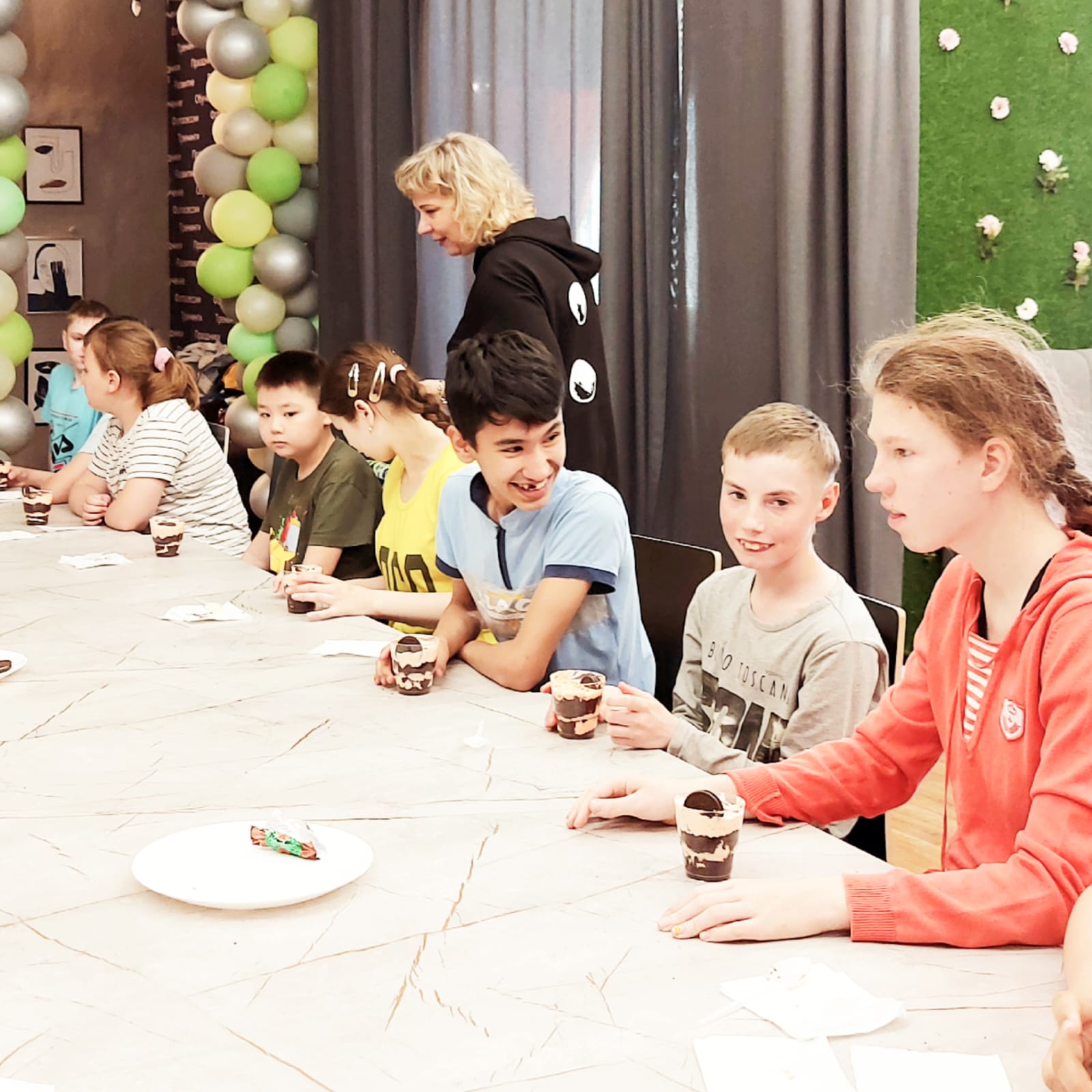 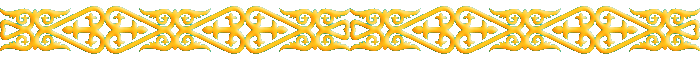 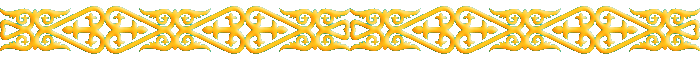 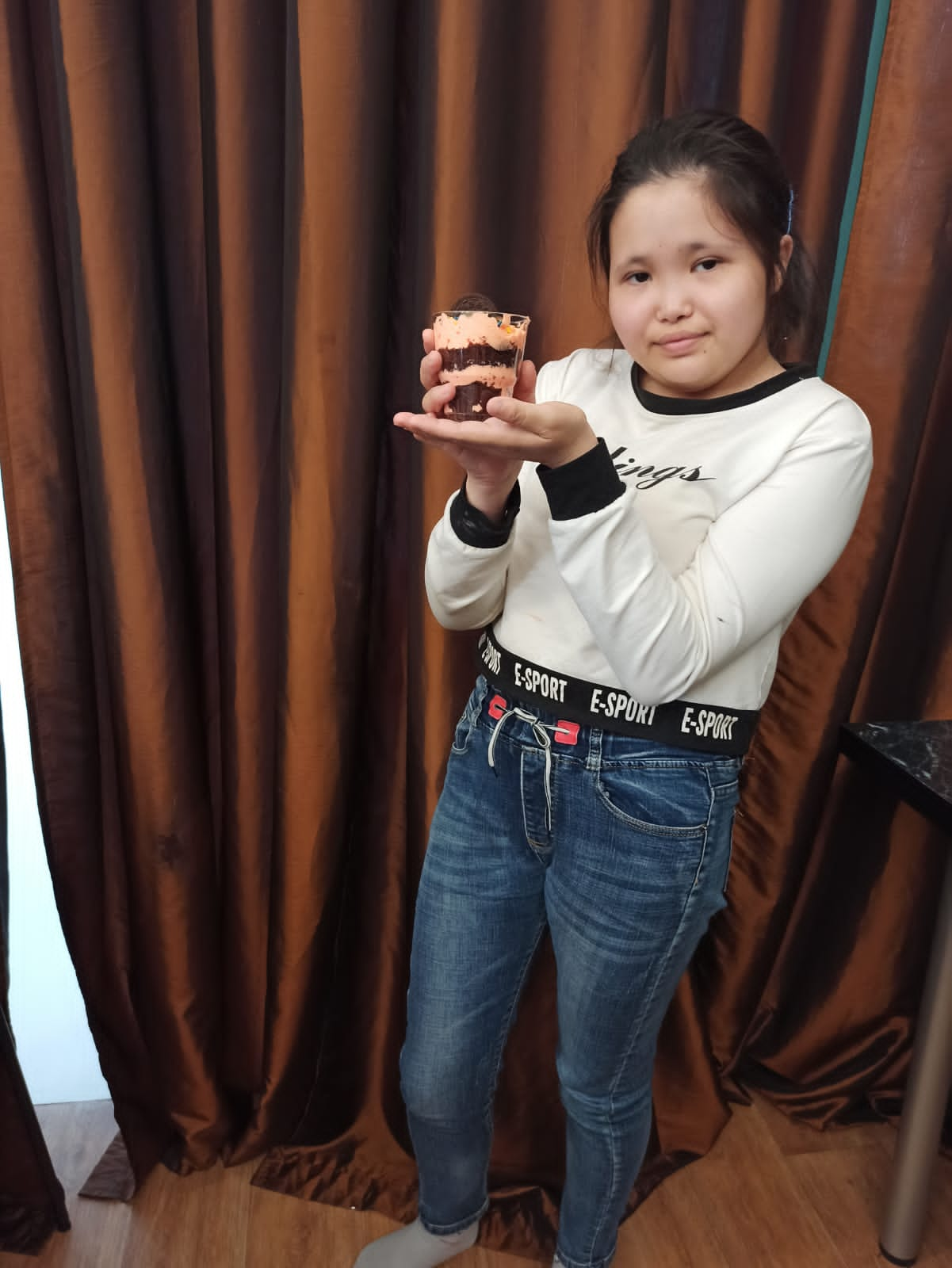 13
июня
Food мастер-класс
 от Жанны Жусуповой
«Трайфл»
@ruddkorr
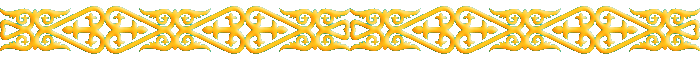 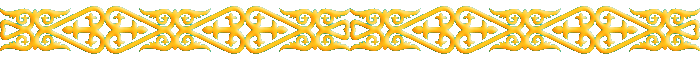 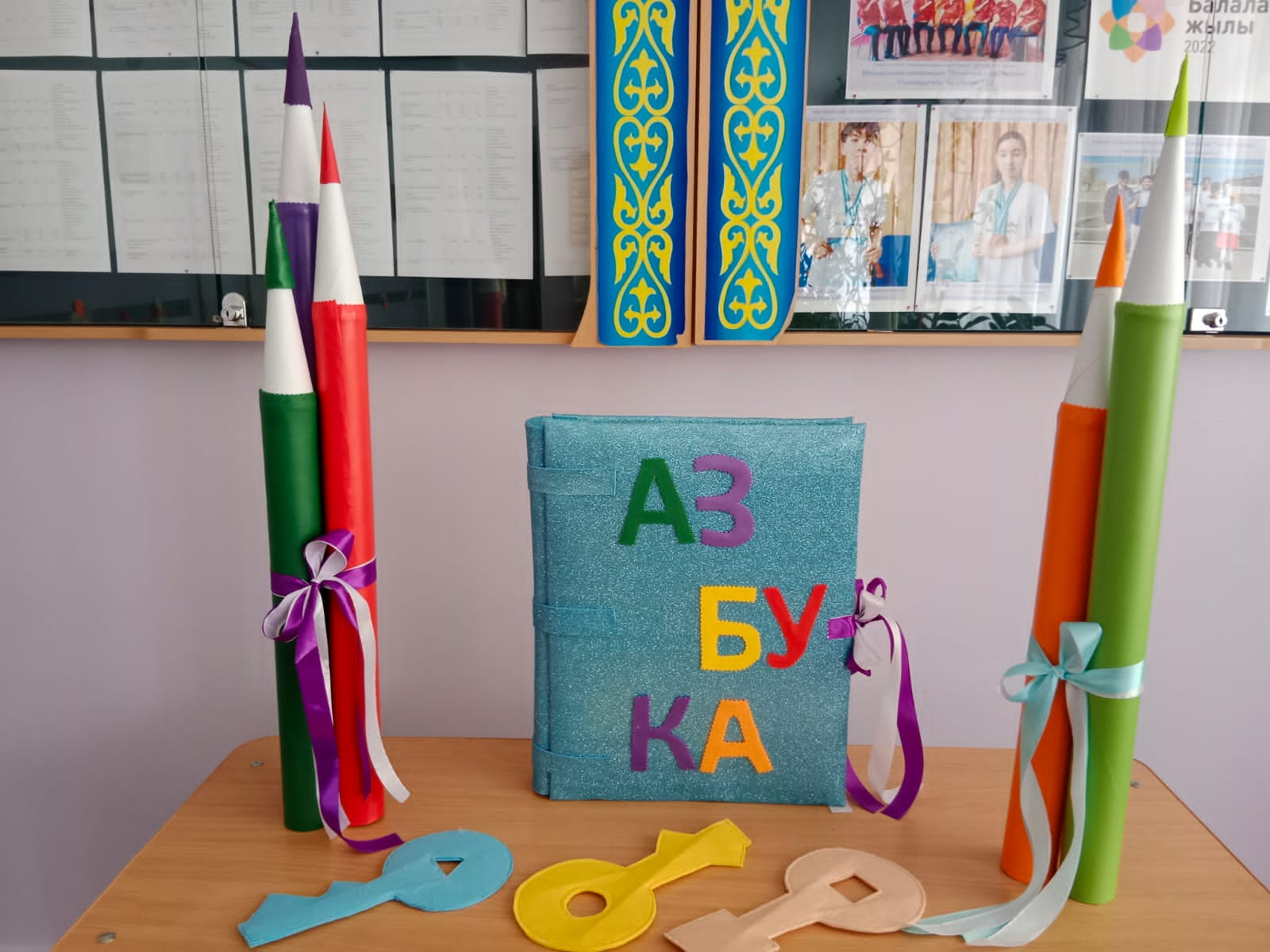 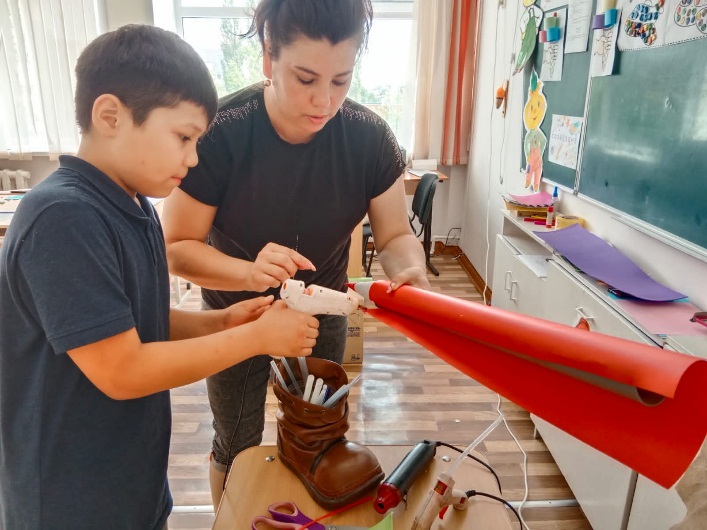 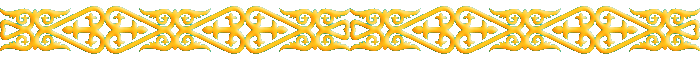 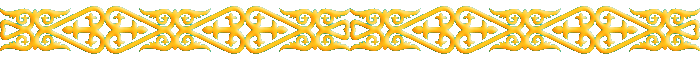 Мастер-класс по работе с фоамираном, изолоном 
от Лолиты Донкаевой
Фотозона «Школьная пора»
24
июня
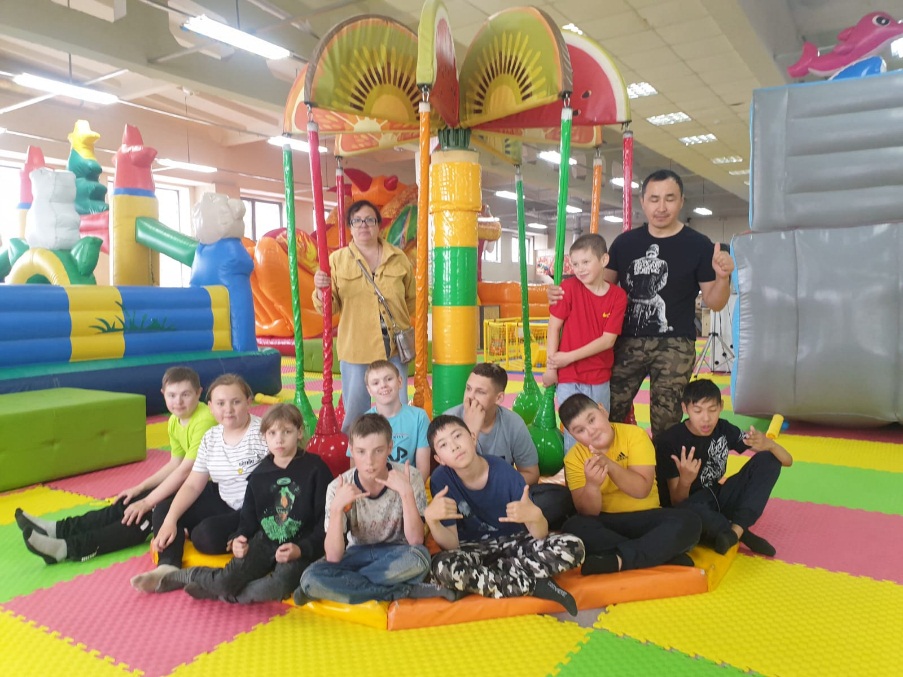 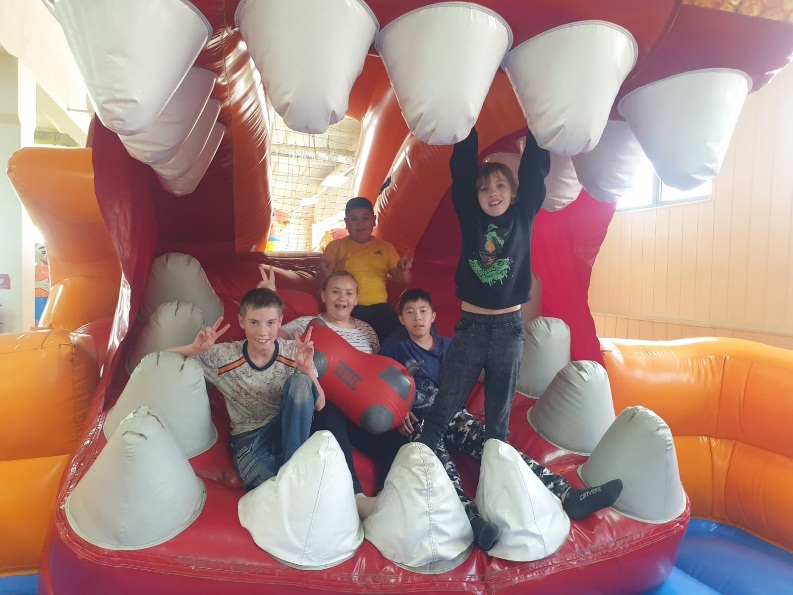 1
июля
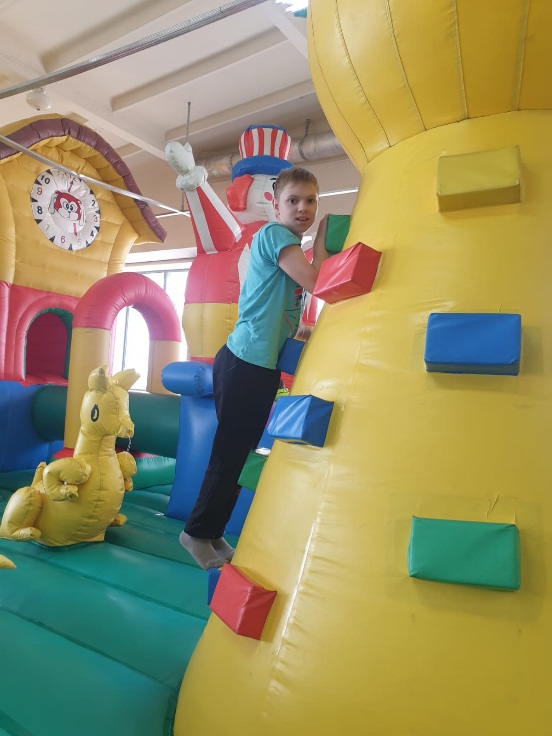 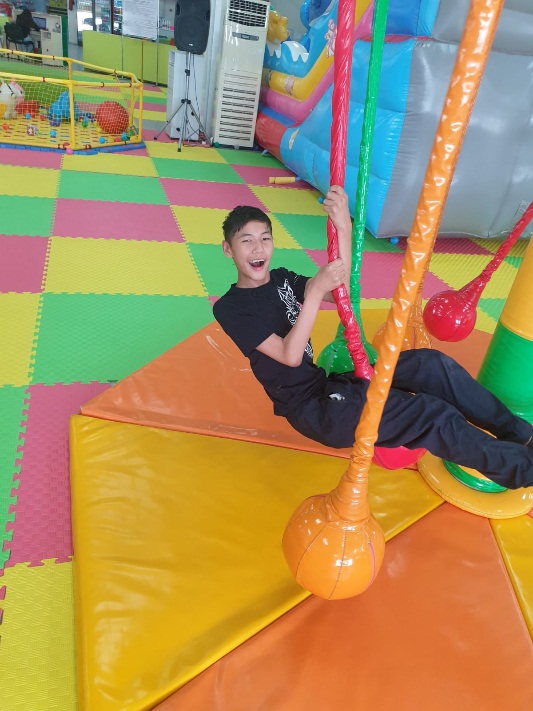 21
июня
Семейный развлекательный комплекс
 «Балдеж парк»
10
июня
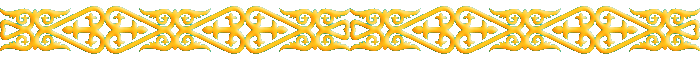